AS ARTES NO BRASIL COLONIAL
Dos séculos XVI a XIX
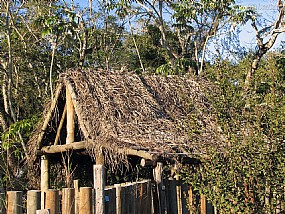 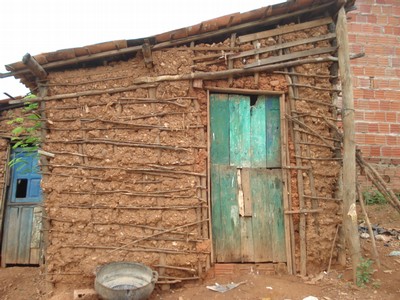 Tejupar
Taipa
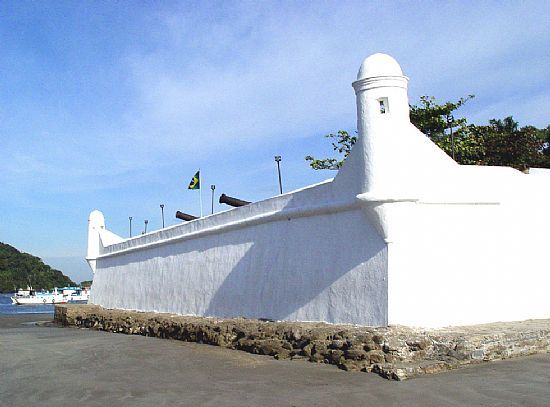 Forte São Jõao
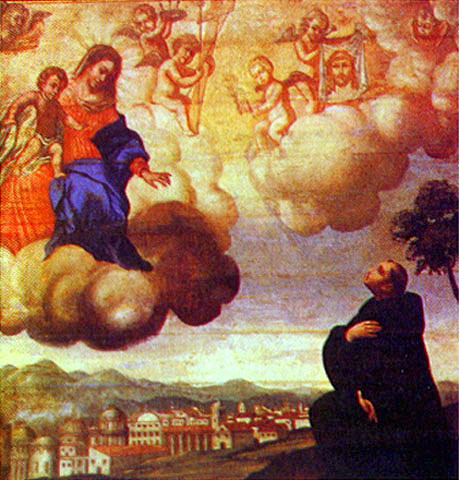 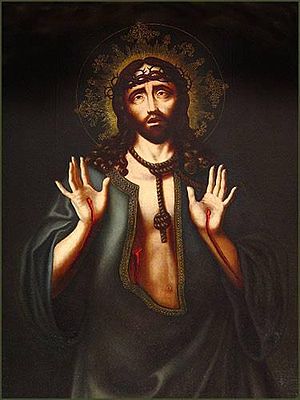 Senhor dos Martírios
Aparição de Nossa Senhora a São Bernardo
Obras de Frei Ricardo Pilar
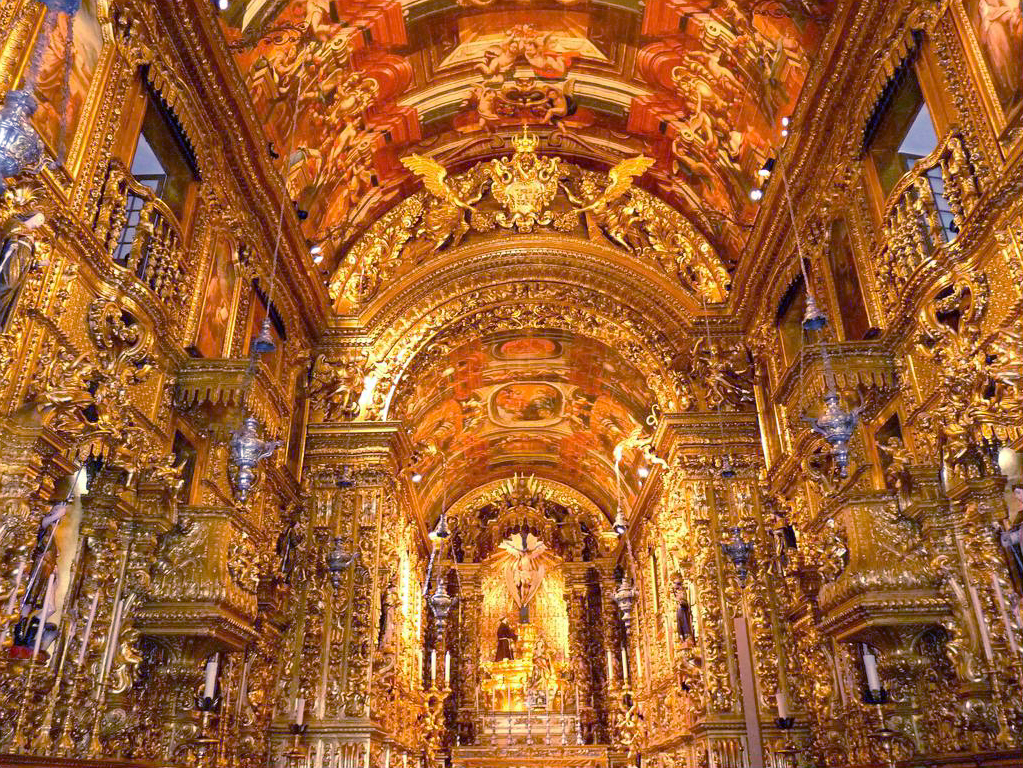 Capela Mor de São Francisco da Penitência- 1ª pintura perspectivista do Brasil
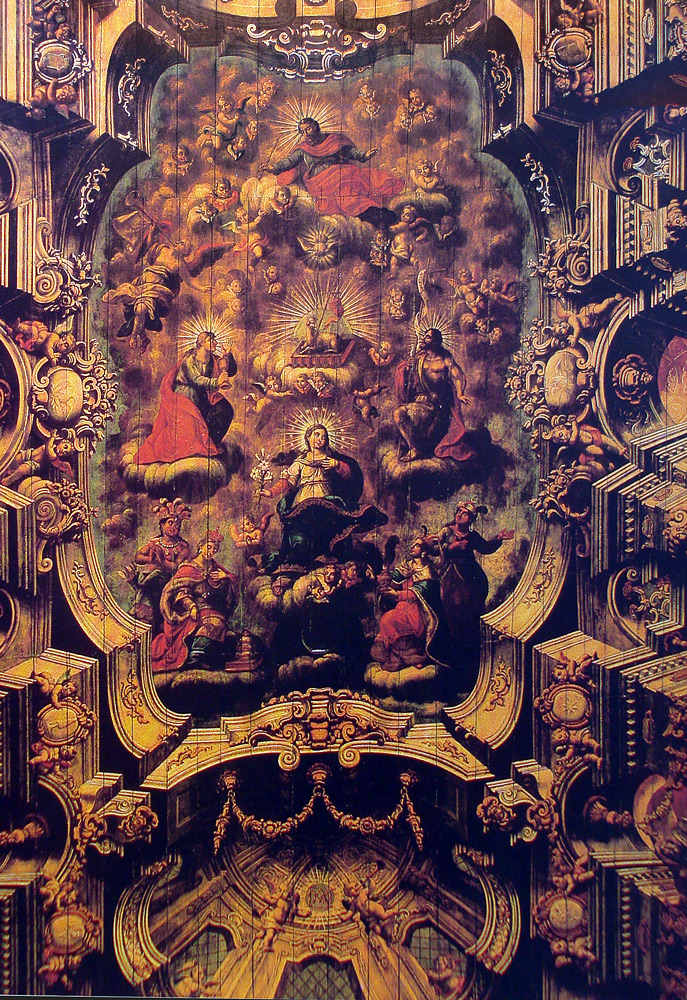 Igreja de Nossa Senhora da Conceição
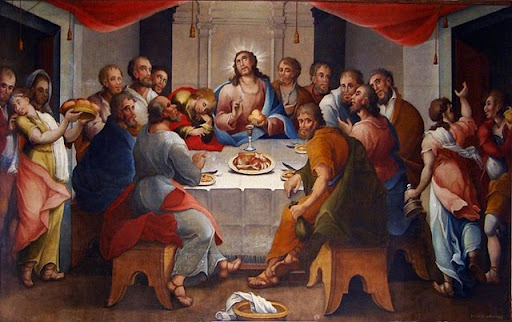 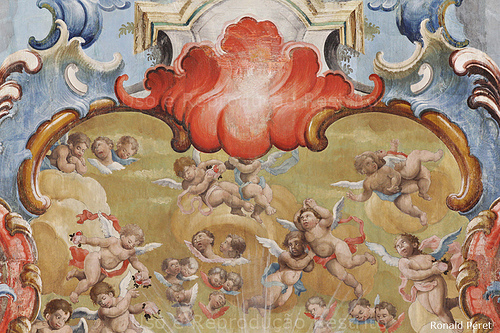 A Última Ceia
Glorificação da Virgem
Obras de Mestre Ataíde
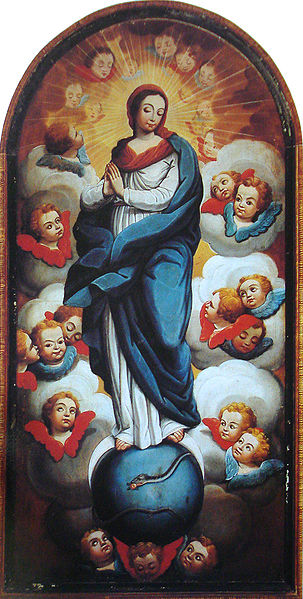 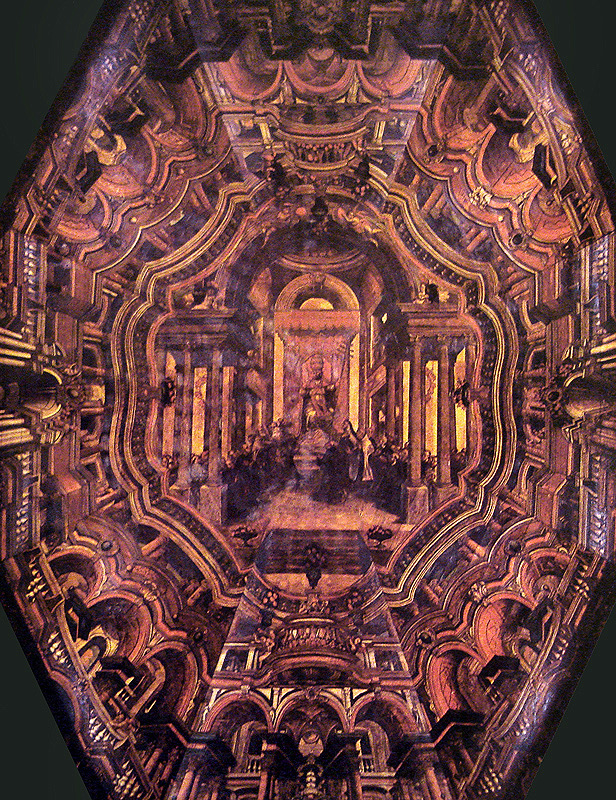 Imaculada Conceição, de João Nepomuceno Correia e Castro
São Pedro Abençoando o Mundo Católico, de Jõao de Deus Sepúlveda
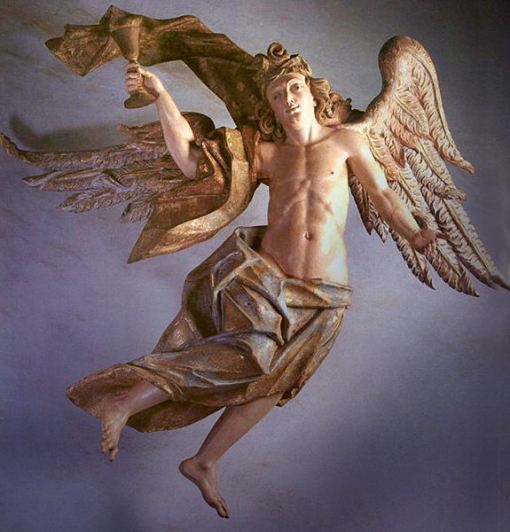 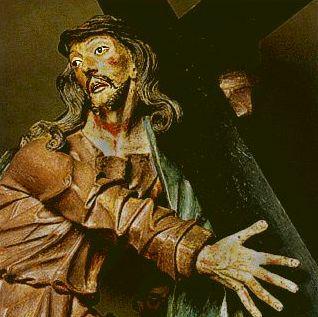 Caminho para o Calvário
Anjo do Getsemani
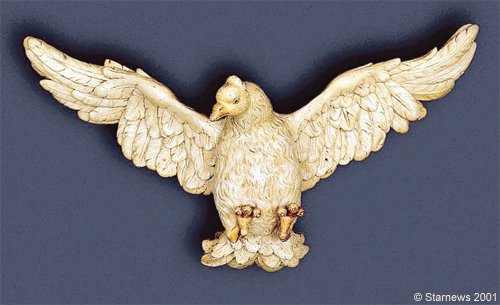 Obras de Aleijadinho
Espírito Santo
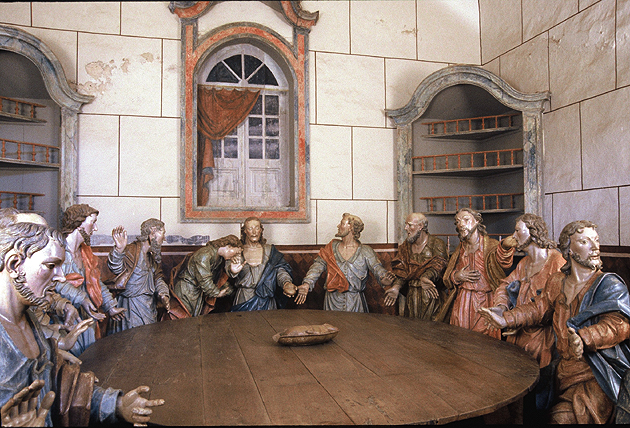 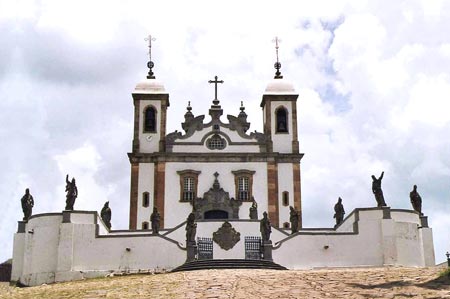 Os 12  Profetas
Santuário de Nosso Senhor de Matosinhos
Obras de Aleijadinho
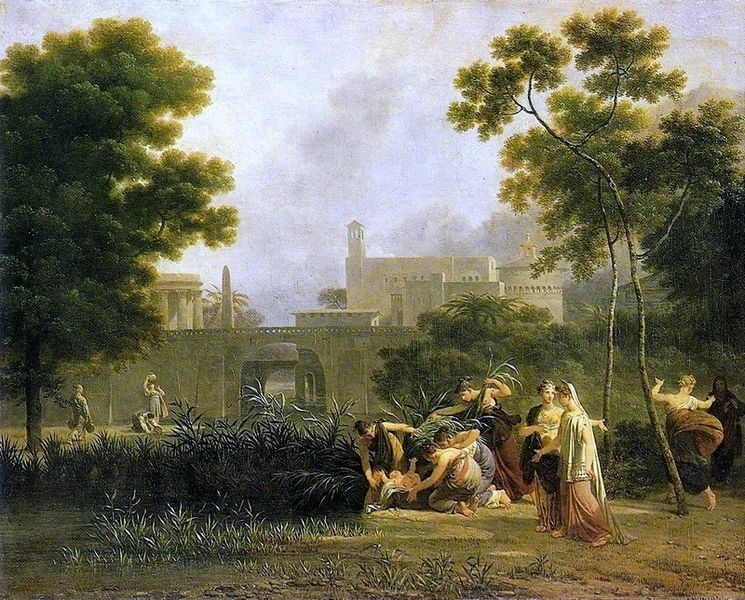 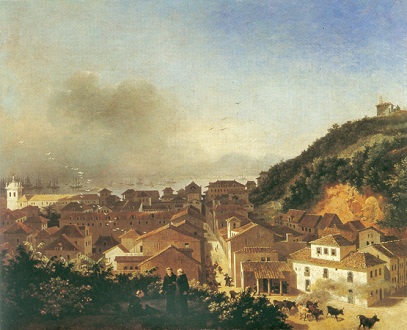 Largo da Carioca
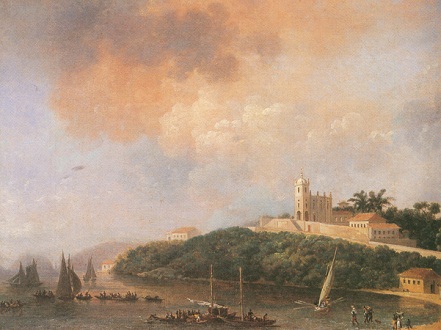 Moisés Salvo das Águas
Vista do Outeiro, Praia e Igreja da Glória
Obras de Nicolas Antoine  Taunay
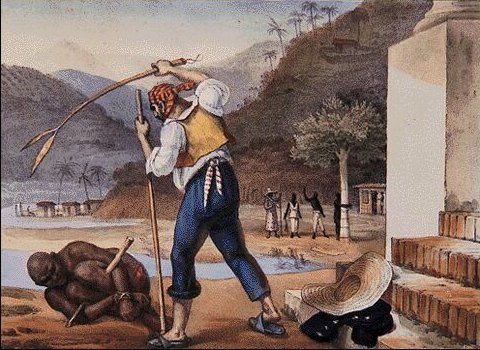 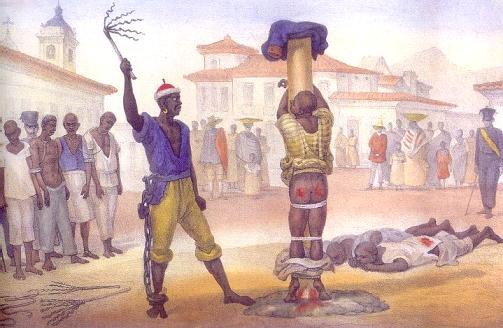 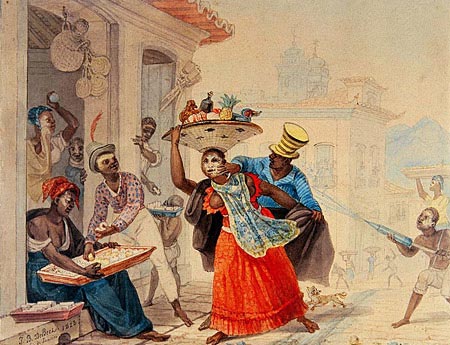 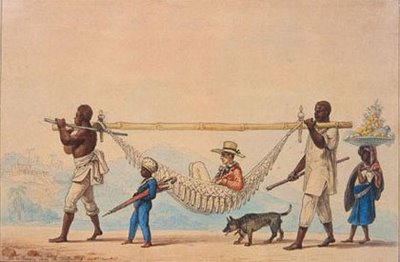 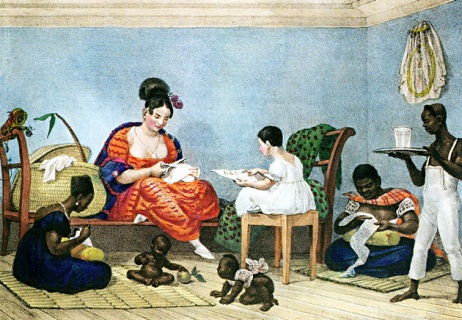 Obras de Debret
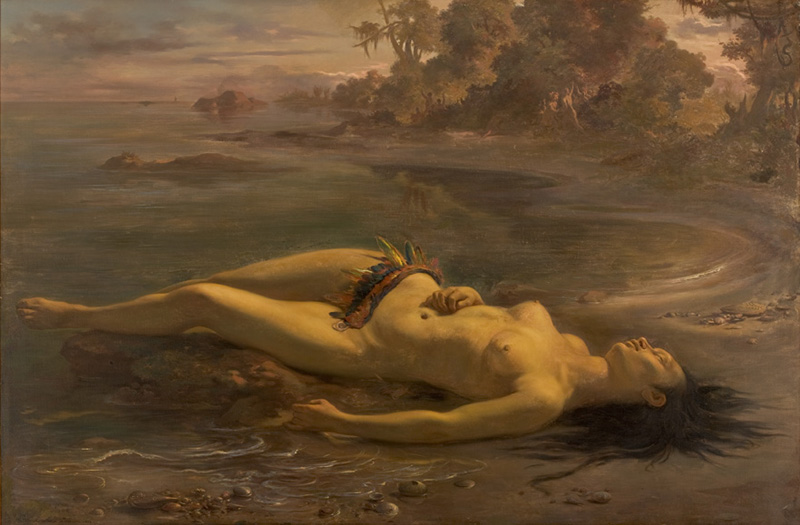 Moema, de Vítor Meirelles
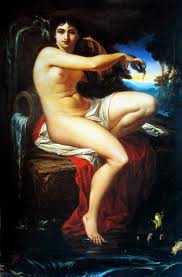 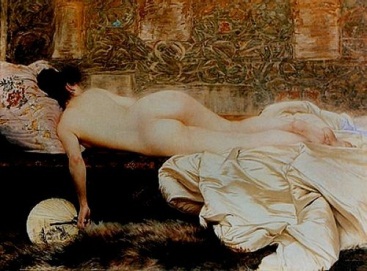 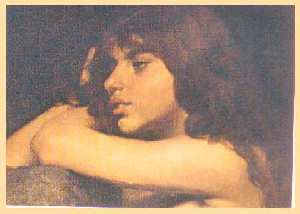 Estudo de Mulher, de Rodolfo Amoedo
Marabá, de Rodolfo Amoedo
A Carioca, de Pedro Américo
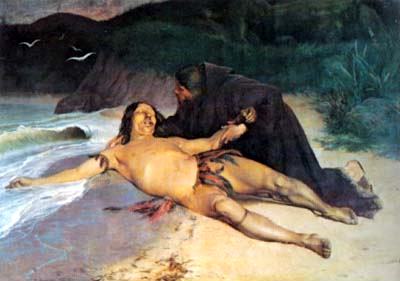 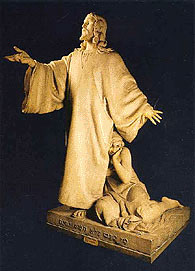 Último Tamoio, de Rodolfo Amoedo
Escultuda de Rodolfo Bernanrdelli
Fontes de Pesquisa:
http://www.portalsaofrancisco.com.br/alfa/brasil-colonia/arte-no-brasil-colonial.php

http://pt.wikipedia.org/wiki/Wikip%C3%A9dia:P%C3%A1gina_principal

http://pt.wikipedia.org/wiki/Arte_colonial_no_Brasil

http://www.google.com.br/search?q=artes+no+brasil+colonial&hl=pt-BR&rlz=1R2ADRA_pt-BRBR473&biw=1366&bih=583&prmd=imvns&tbm=isch&tbo=u&source=univ&sa=X&ei=LPRYT7CtDYyXtwf-kOmFDA&sqi=2&ved=0CFsQsAQ
Obrigada!